CANCER DE PULMON
De acuerdo a estudios y el conocimiento de los especialistas clínicos, puede sugerir que en nuestro país el cáncer de pulmón se diagnostica mayoritariamente en estadios tardíos, con una supervivencia muy limitada. Esto, aunado al hecho de tratarse de pacientes en edad avanzada, con una alta prevalencia de comorbilidades, lo que sugieren consideraciones especiales en el diagnóstico y el tratamiento
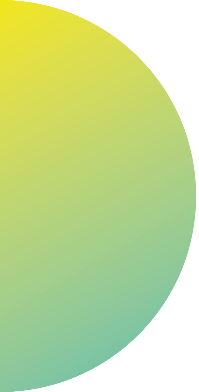 Colombia tiene el gran reto de controlar el cáncer de pulmón, y esto se ve
reflejado en el Plan Decenal 2012 – 2021
El trabajo multidisciplinario para la detección temprana de la enfermedad y
el tratamiento integral del cáncer de pulmón involucra a diferentes actores e
instituciones del sistema de salud
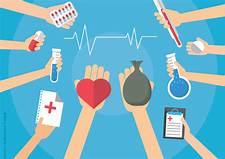 . aún existe una gran fragmentación de los
servicios de salud en nuestro sistema y este hecho tiene una gran repercusión
sobre la atención brindada a los pacientes.
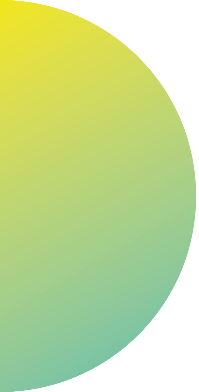 FACTORES DE RIESGO
Edad (55 a 74 años)
Antecedentes familiares de cáncer o malignidad previamente diagnosticada
Ser fumador activo de más de 30 paquetes por año o haber dejado fumar
hace menos de 15 años
exposición al asbesto.
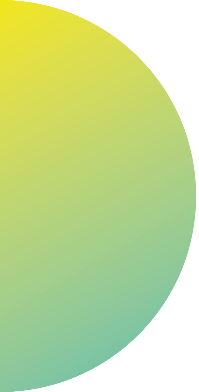 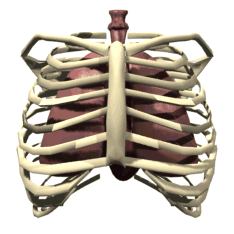 En Colombia el cáncer de pulmón es la segunda causa de muerte en hombres
y la cuarta en mujeres.  el cual puede variar entre razón de hombre/mujer que está entre 1,3 a 1,6
Las zonas del país con mayor riesgo de cáncer de pulmón son Antioquia y
el eje cafetero por la alta prevalencia de tabaquismo y actividad minera
.en el cáncer de pulmón en el que se observa una
tendencia al incremento, específicamente, durante el periodo de 1984 a 2008
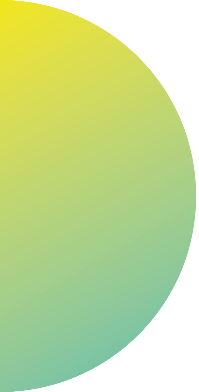 SÍNTOMAS Y SIGNOS RELACIONADOS
tos
expectoración
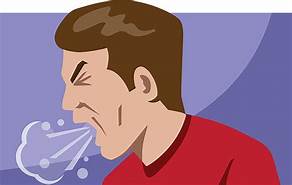 disnea
hemoptisis
dolor torácico
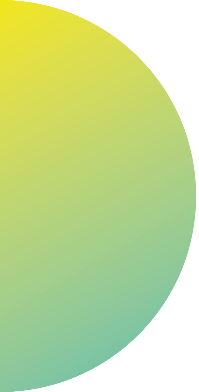 DIAGNOSTICO
Anormalidades en la radiografía de tórax
Tomografía computarizada (TC)
Imagen de resoancia magnetica IRC
Citología de esputo
Broncofibroscopia con lavado bronquial y broncoalveolar, cepillado bronquial y
biopsias bronquiales y transbronquiales
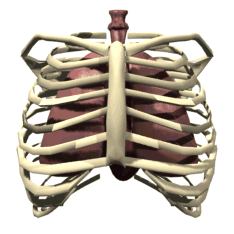 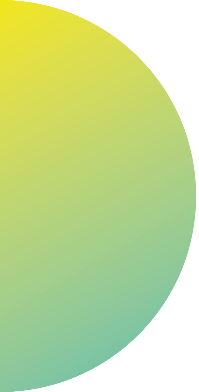 DIAGNOSTICO
anormalidades
en la radiografía de tórax
Tomografía computarizada (TC)
Imagen de resoancia magnetica IRC
Características radiológicas
nódulos
≤ 8 mm de diámetro:
Nódulos ≤ 4 mm de diámetro no necesitan ser seguidos,
.Nódulos de ˃4 y ≤6 mm de diámetro deben ser reevaluados a los 12 meses.
En caso de no haber cambios en el tamaño no se requiere seguimiento
adicional.
.Nódulos de ˃6 a ≤8 mm de diámetro deben ser seguidos a los 6 y 12 meses.
En caso de no haber cambios en el tamaño, se debe realizar seguimiento a
los 18 y 24 meses.
Localización 
 Crecimiento tamaño de la lesión 
 Atenuación o densidad del nódulo:
 Calcificación del nódulo: Bordes
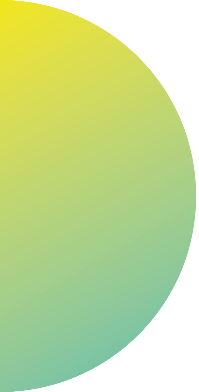 ESTADIFICACIÓN
DEL CÁNCER DE PULMÓN
Estadios I,II.III.IV
Celula pequeña 20% casos tiempo de rápida
duplicación, fracción de alto crecimiento y el desarrollo temprano de metá 
quimioterapia y
Radioterapia
stasis
célula no pequeña 80% de loos casos
Lobectomía.
resección ganglionar pulmonar y mediastina
 estadio clínico
II, en estadio
inhibidores
de tirosin quinasa
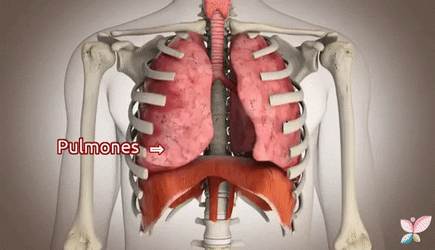 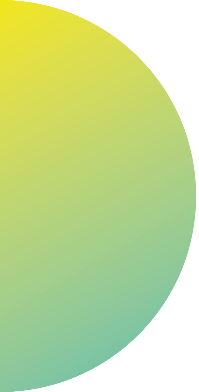 COMPLICACIONES
metástasis, costales y vertebrales
metástasis pleurales
radioterapia, corticosteroides y bifosfonatos
sindrome de vena cava superios
obstrucción de la vía aérea superior
derrames pleura
fístula
traqueo-esofágica,
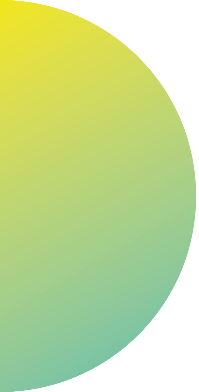 PERSONAL DE SALUD INVOLUCRADO
La junta multidisciplinaria deberá estar conformada por especialista en
neumología, cirugía de tórax, oncología clínica y/o oncología radioterápica,
radiología y patología
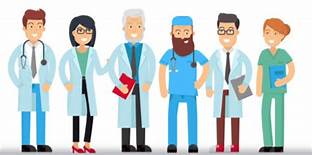 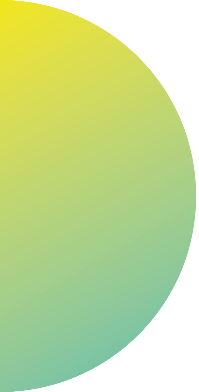 Las guías de práctica clínica buscan ayudar a los médicos y a los pacientes a tomar la mejor decisión para el diagnóstico y tratamiento de una condición
particular, escogiendo las estrategias más apropiadas basadas en evidencia científica y acordes a las condiciones clínicas específicas. Pese a su utilidad,
se ha encontrado que cerca del 50% de los pacientes reciben tratamientos que difieren de la mejor práctica
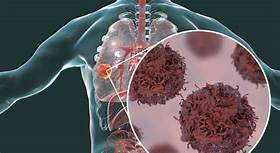 En lo concerniente a la adherencia a las terapias recomendadas en el manejo
del cáncer de pulmón reportadas en estudios internacionales, se ha encontrado
que ésta es baja y su observancia varia de acuerdo a la edad, la raza, el estado
civil y el estadío clínico al momento del diagnóstico
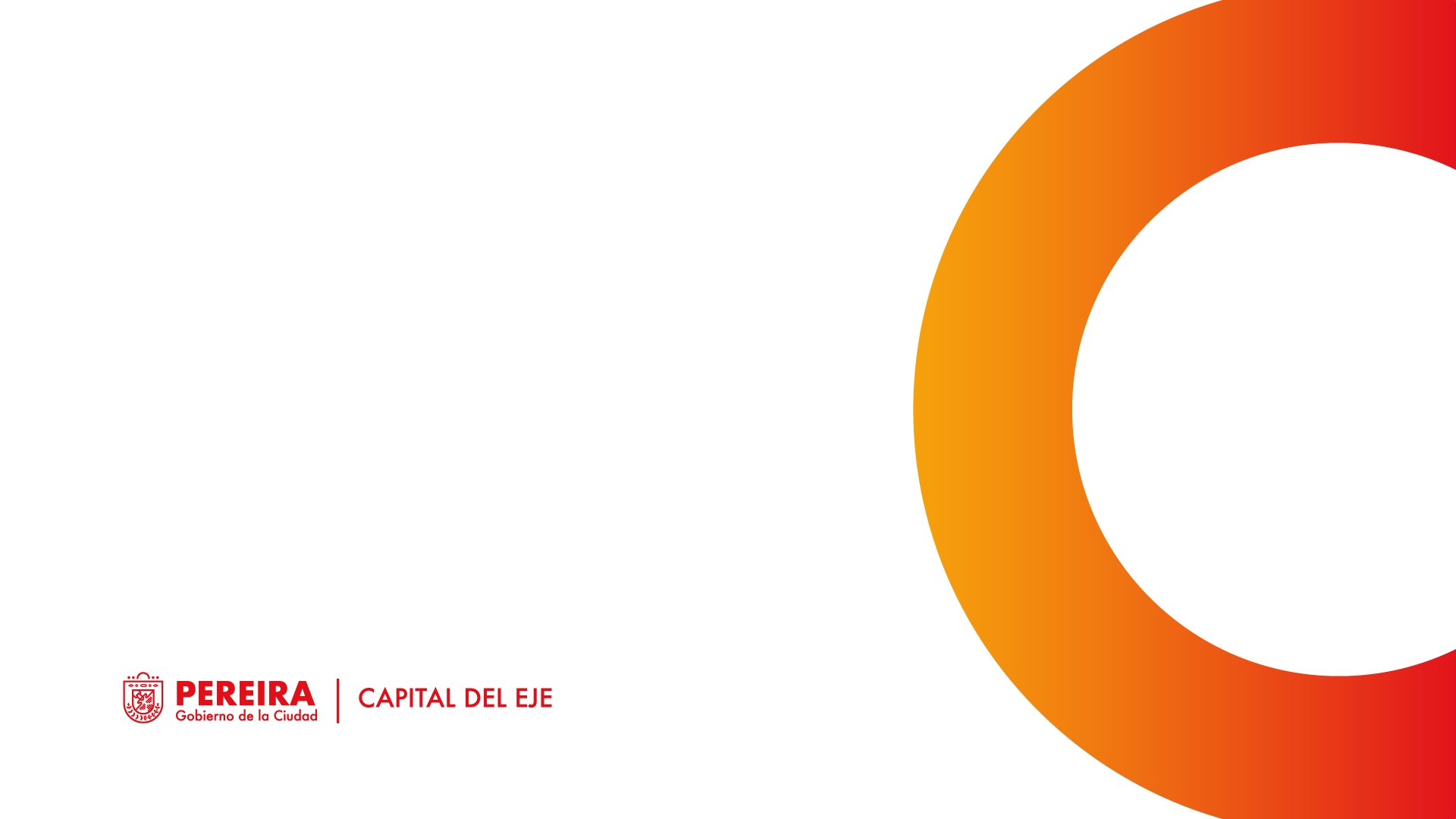 GRACIAS
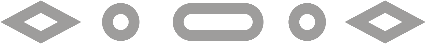 HEIDY ARRIAGA MOSQUERA
TERAPEUTA RESPIRATORIA 
SECRETARIA DE SALUD PUBLICA Y SEGURIDAD SOCIAL